Геноцид - як   феномен  ХХ сторіччя(голодомор 1946-47рр. в Україні)
Роботу  виконала Швед Марія Володимирівна 
     учениця 8 класу Дудчанського загальноосвітнього об´єднання «дитячий садок – школа І-ІІІ ступенів – позашкільний заклад» Нововоронцовського району Херсонської області
 Керівник: Ільницька Іванна Іванівна
Керівник: вчитель історії
Ільницька Іванна Іванівна
учениця 9 класу
Швед Марія Володимирівна
Геноцид як феномен ХХ ст.
Мета проекту:  поглибити знання про трагічні роки голодомору 1946-47рр. в Україні та його наслідки для українського народу; визначити, що стало причиною. 
Завдання дослідження:ознайомитися з голодомором 1946-47рр. в Україні, опрацювати документальний матеріал стосовно голодомору.
Надати власну оцінку історичним подіям.
Геноцид як феномен ХХ ст.
Геноцид – дії, спрямовані на часткове чи цілковите знищення якої-небудь національної,  етнічної  чи регіональної групи населення.

Голодомор – соціально-господарське явище, що виявляється в позбавленні населення мінімуму необхідних продуктів харчування і призводить до зміни демографічної і соціальної структури населення.
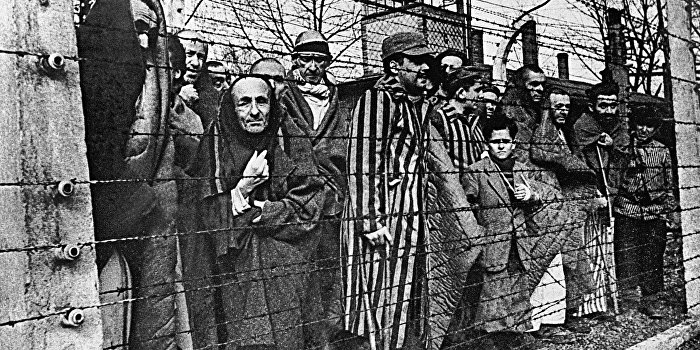 Причини голодомору
Насильницька колективізація.
Завищення планів  хлібозаготівель.
Людиноненависницька політика розкуркулення.
Масовий терор тоталітарний  режиму  проти селян України.
Штучний характер голоду, тобто  свідомо організований тодішнім політичним керівництвом
Як чинився голодомор?
1. Насильницьке вилучення всіх продуктів.
2. Занесення села на “чорну дошку”. 
3. Постанова “Про охорону соціалістичної власності” (“Закон про п’ять колосків.
Голодомор в Україні
Час здійснення: 1921–1923рр, 1932–1933рр, 1946–1947рр. Жертви:   більше 5 мільйонів
Територія здійснення: Українська СРР
Характер: етнічний
Голокост в Україні
Місця з найбільшою кількістю вбивств  на Україні:
Київ (Бабин Яр) - близько 100 тисяч;
Одеса (Богданівка) - кількість жертв перевищує 115 тисяч;
Львів (Лісінічській ліс);
Харків: (Дробицький Яр);
Житомир: (Богунський ліс);
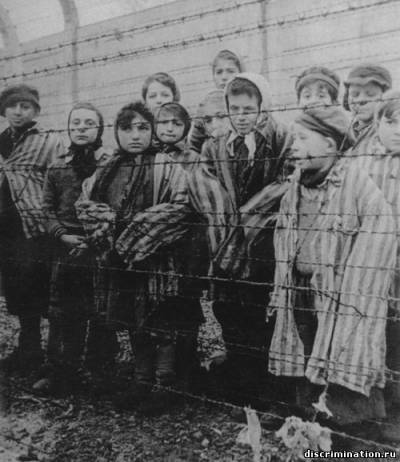 За період з 1941 до 1945 року на українських землях загинуло близько 850 000 — 900 000  євреїв.
В період Другої світової війни на території України було 5млн.чоловік..
Найбільш масові винищення циганського населення зафіксовано в Західній Україні.
Херсонська область
Страшні голодомори в Україні, які були організовані більшовицькою владою в 20—30-х роках, виявилися не останнім випробуванням на виживання для нашого народу. Черговою спробою геноциду українців був голод 1946-1947 років. Так, 1946 рік був неврожайним, давалася взнаки і повоєнна розруха. Але того збіжжя, що вродило на українських ланах, вистачало, аби не допустити нового голодомору. Однак під тиском Москви з України вимітали все, що можна було.
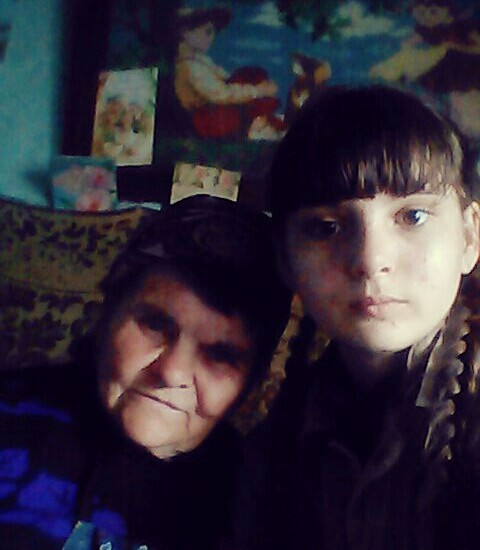 Свідки голодомору (головний свідок)
Спогади Цегельник Лідії Григоріївни жительки села Дудчани.
Мої брати і сестри померли в 1933р. під час голодомору . Надя померла відразу,а Віктора хотіли врятувати, годували його часто, але потрошку. Вітя боровся за своє життя . Але все таки помер.
Я народилася 10 листопада 1942р..Мої очі наповнюються слізьми, коли я згадую голодомор1946-47рр.Люди ходили в плавні, щоб зібрати траву , а в поле, щоб зібрати колоски….  Коли я була в полі ,бачила, як люди розбирали  коня, який був мертвий  і дали мені м’ясо. Я була рада, що ми будемо його їсти . Але мама була вже нежива.  
Це трагічна історія ….
Зараз я розказую своїм дітям і внукам :«Бережіть хліб ….»
Свідки голодомору (головний свідок)
Важко відповісти однозначно.  Пригадую, що вже з 1944 року 
"совєти" забирали у людей майже все, що вони виростили чи вигодували у власному господарстві. До 1950 року всі (і місцеві й переселенці) з 1949 року дуже страждали від непосильних податків.  Треба було здати державі 60 кг м’яса, 13 центнерів зерна, вовну, шкури з тварин, яйця і ще багато чого… Людям майже нічого не залишалося. А коли не мали, чим заплатити податок, то людей били. Могли завдати шкоди господарству…  Ніколи не забуду, як у 1949 році, коли не було зерна в нас, щоб здати, дуже побили батька. Я було спробував вступитися за нього: "Як же то так – батька б’ють?! То ж є мій сильний і непохитний батько, а вони посміли руку на нього підняти! Та ще й за що?!" – думала я . То ще й мені за ту спробу дісталося, пам’ятаю, добряче…  А ще треба було дати грошову позику державі…
Висновок
Покоління XXI ст. має чітко усвідомлювати масштаби втрат, що поніс народ України, адже саме йому доведеться робити висновки на майбутнє. І тому сьогодні ми маємо докласти всіх зусиль, щоб у майбутньому житті українського народу це ніколи не повторилося. Ми просто зобов’язані назавжди увічнити у своїй пам’яті тих, хто став безвинною жертвою Голодомору. Тобто, як зазначено в одній із книг: ”Навчати, пам’ятати, досліджувати”.
Пам’ятники жертвам Голодомору в Україні